July 2018
Framework for enhancing DN-SRD coexsitence
Date: July 2018
DCN: 11-18-1150-00-00ay
1
Aditya V. Padaki et al.
July 2018
Co-existence framework
DN-SRD co-existence framework should
protect the interests of both DN and SRDs
offer flexibility in design and deployment without rigid requirements
desirably be forward compatible 
given that DN infrastructure could well be a long term deployment

More analysis, simulations will help in forming informed assessments
With this view, we provide some charts that can be used for further analysis in upcoming discussions and deployment guidelines
2
Aditya V. Padaki et al.
July 2018
Transmit Power/EIRP considerations
Recap: Dual DN blockage is when both the DNs exceed the CCA threshold
Rx Power > –68 dBm
Rx Power > –68 dBm
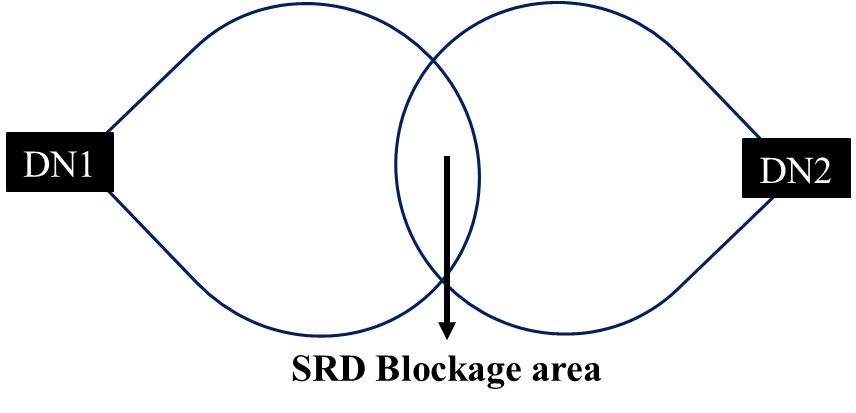 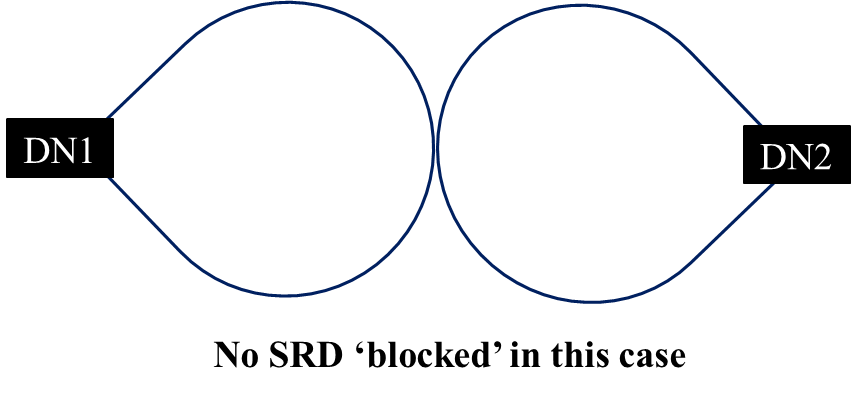 3
Aditya V. Padaki et al.
July 2018
Min Inter DN Distance to avoid Dual Blockage
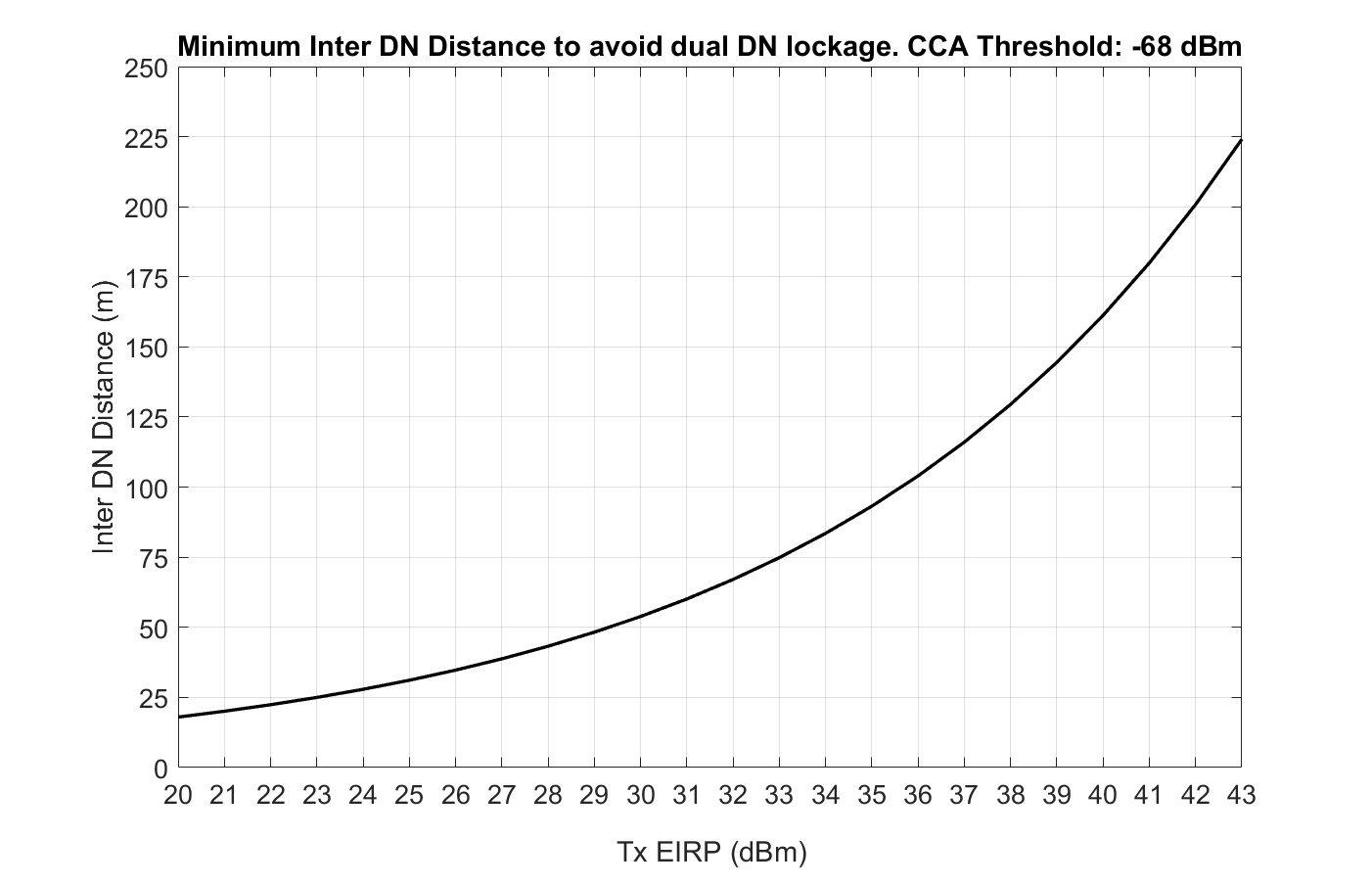 4
Aditya V. Padaki et al.
July 2018
EIRP to meet a target SNR and required inter DN distance to avoid dual DN blockage
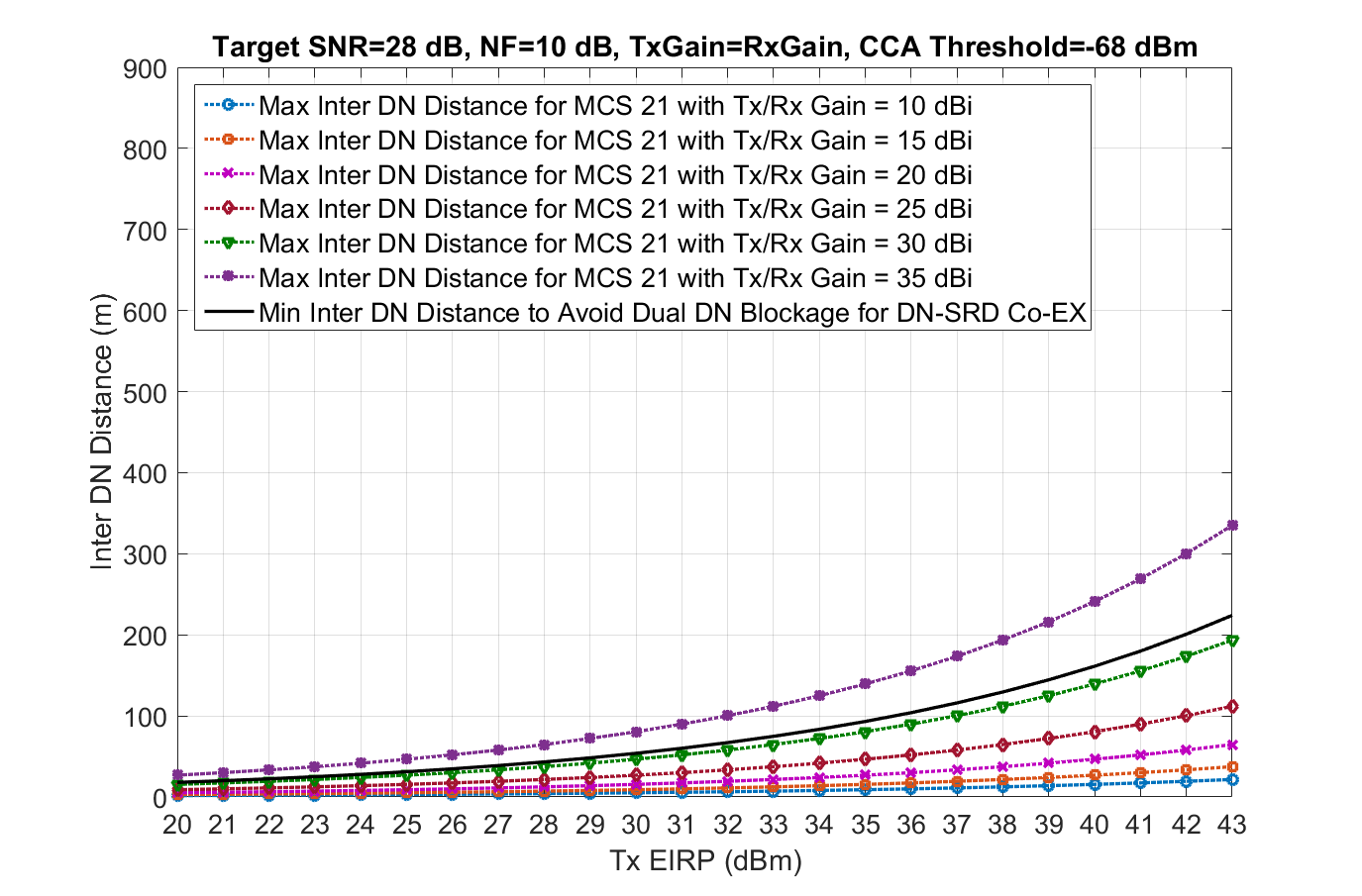 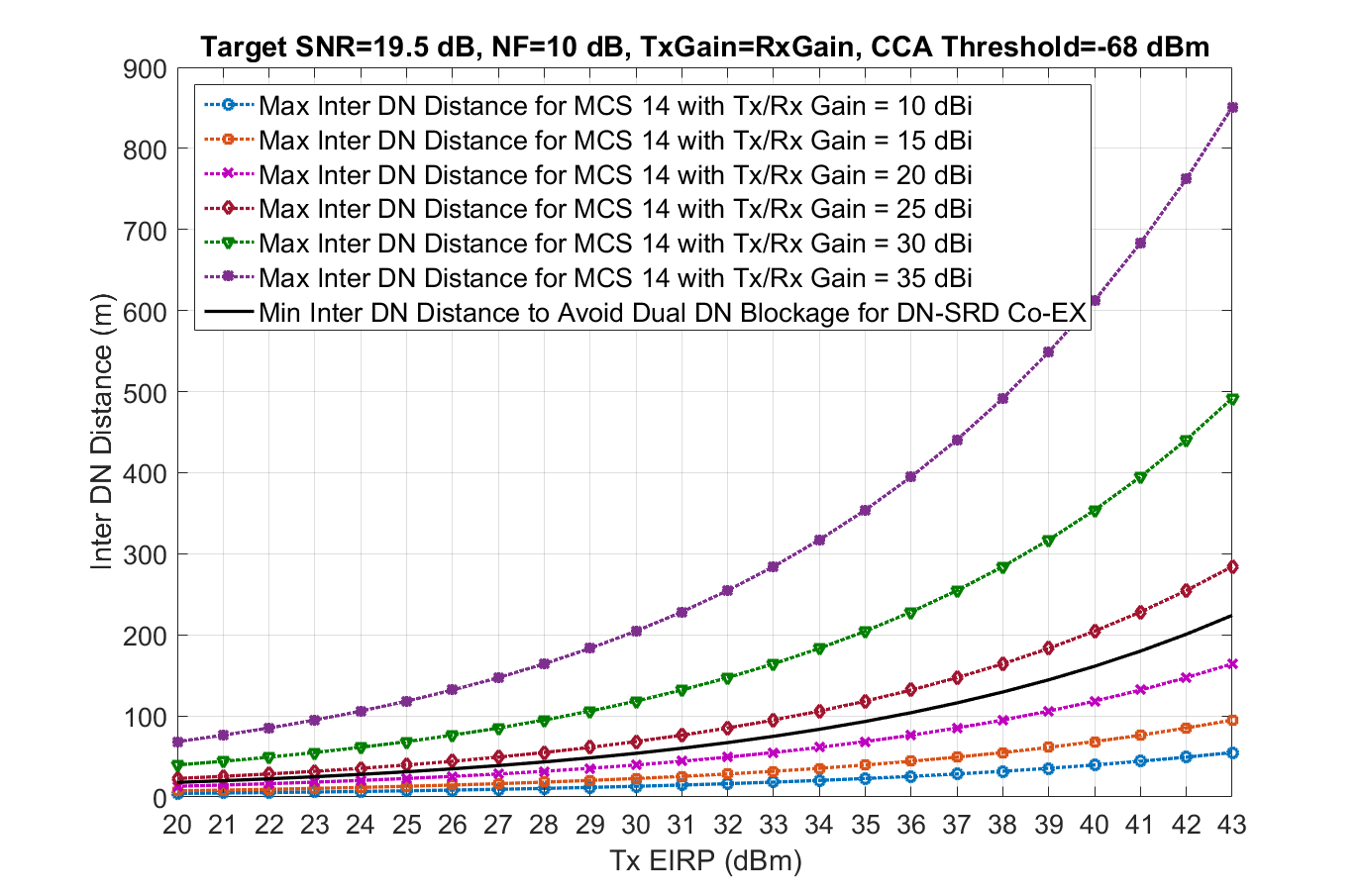 Region of operation avoid dual DN blockage
Region of operation avoid dual DN blockage
Observation for deployment guidelines: Higher DN Tx/Rx Gain helps in meeting the MCS/SNR target while ensuring Co-EX.
5
Aditya V. Padaki et al.
July 2018
Outlook
More analysis and simulations will help develop frameworks and use case based deployment guidelines in enhancing DN-SRD co-existence
6
Aditya V. Padaki et al.